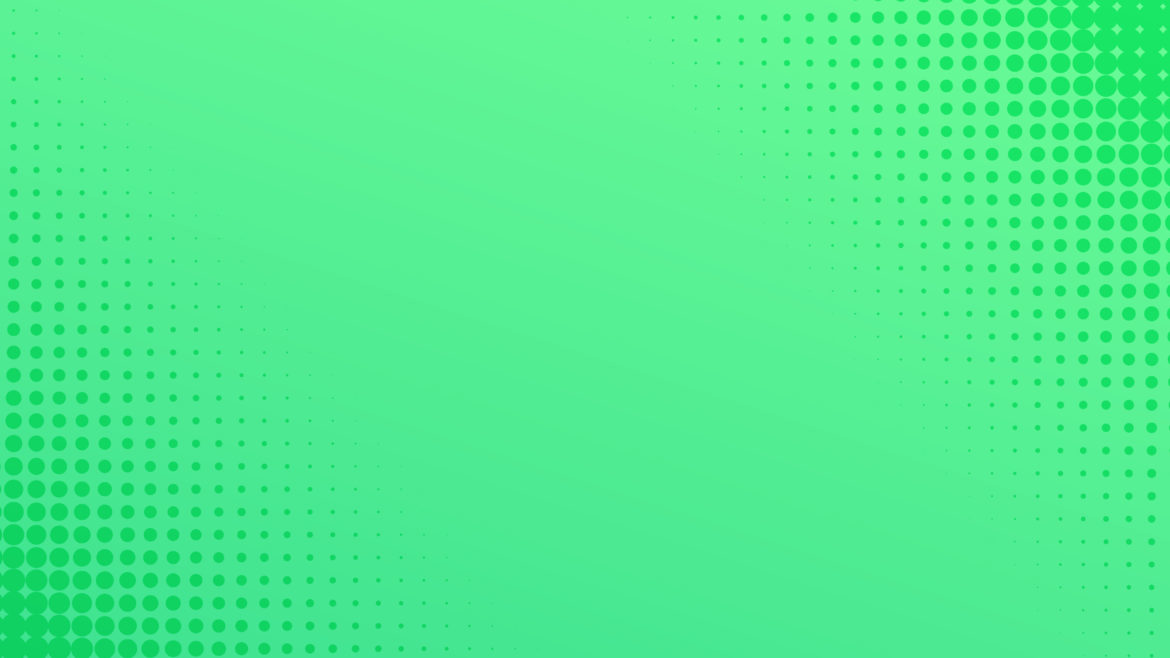 الجامعة المستنصرية
كلية التربية البدنية و علوم الرياضة
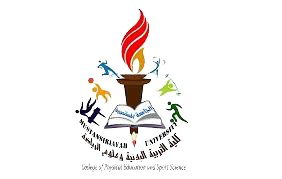 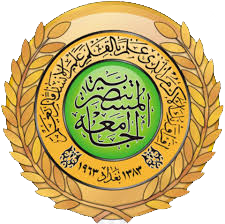 فرع العلوم النظرية
ورشة عمل بعنوان
العادات الخاطئة (الكمامة انموذج) اثناء ممارسة الانشطة البدنية داخل الصالات الرياضية في ظل  انتشار جائحة كورونا
يلقيها
م.م. حسام جمعة الربيعي
باستعمال تطبيق
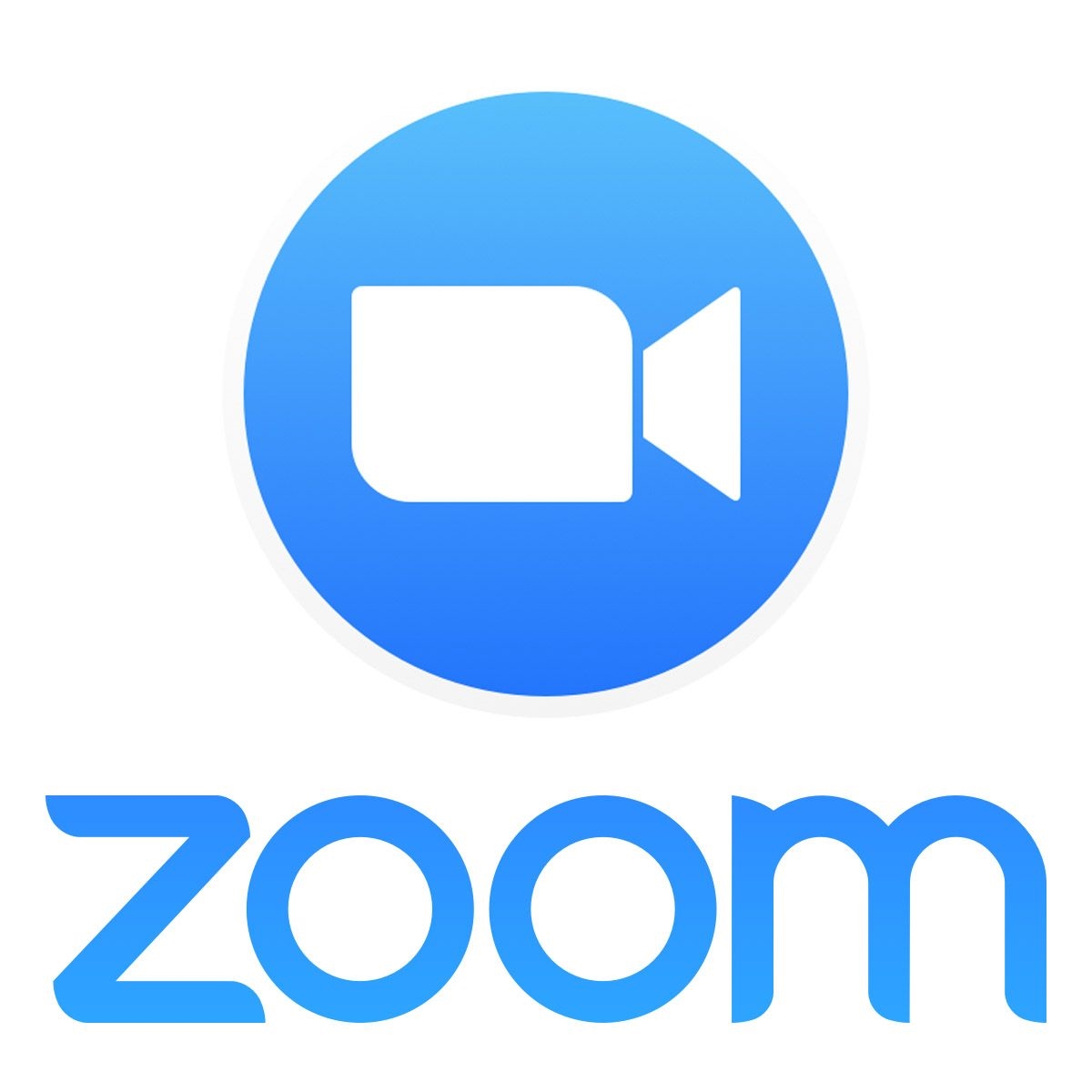 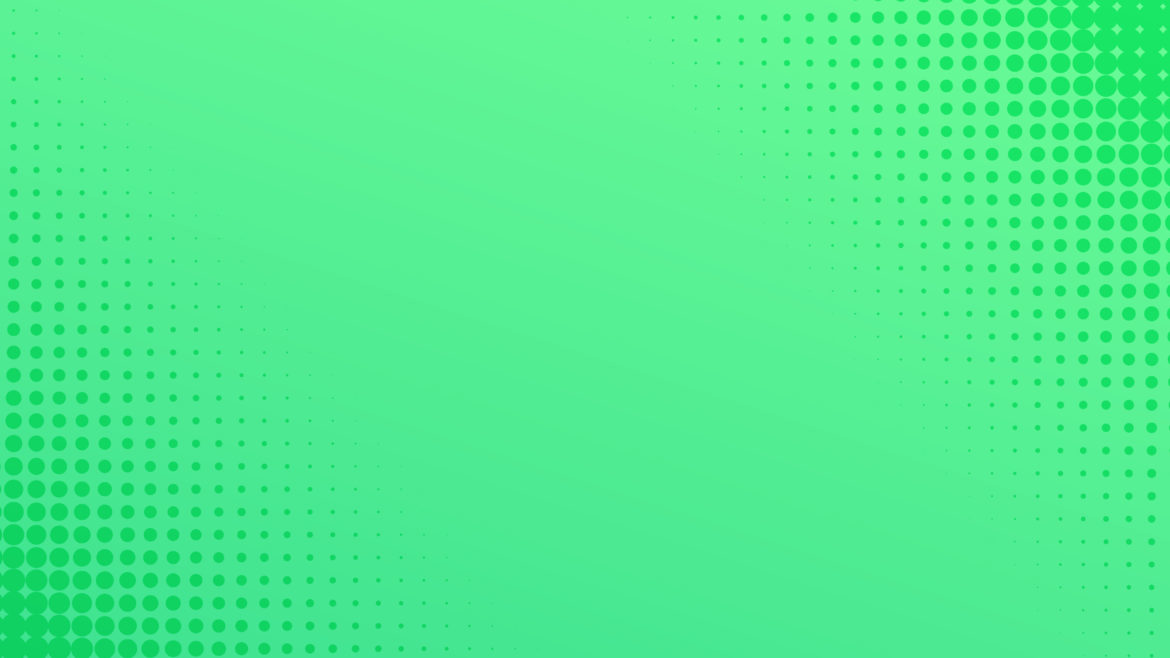 محاور الورشة
المحور الاول :  اعتماد المختصين الكمامة الطبية كحل مؤقت لتقليل انتشار فيروس كورونا
المحور الثاني : سبب عدم ارتداء الكمامة اثناء ممارسة الانشطة البدنية في الصالات الرياضية
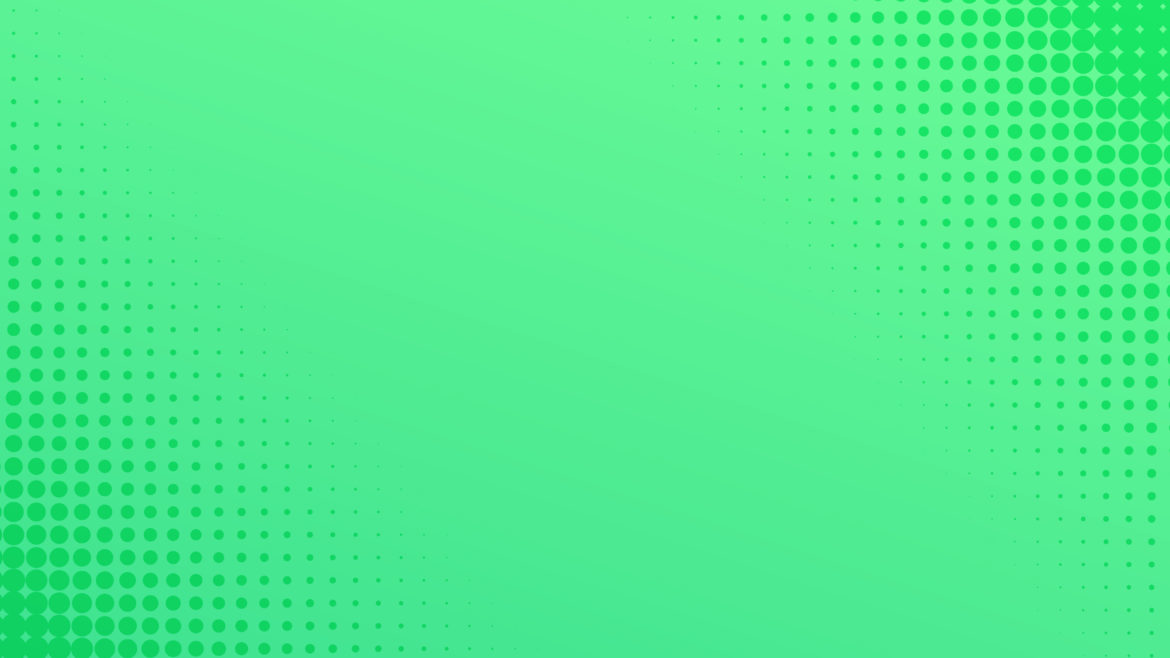 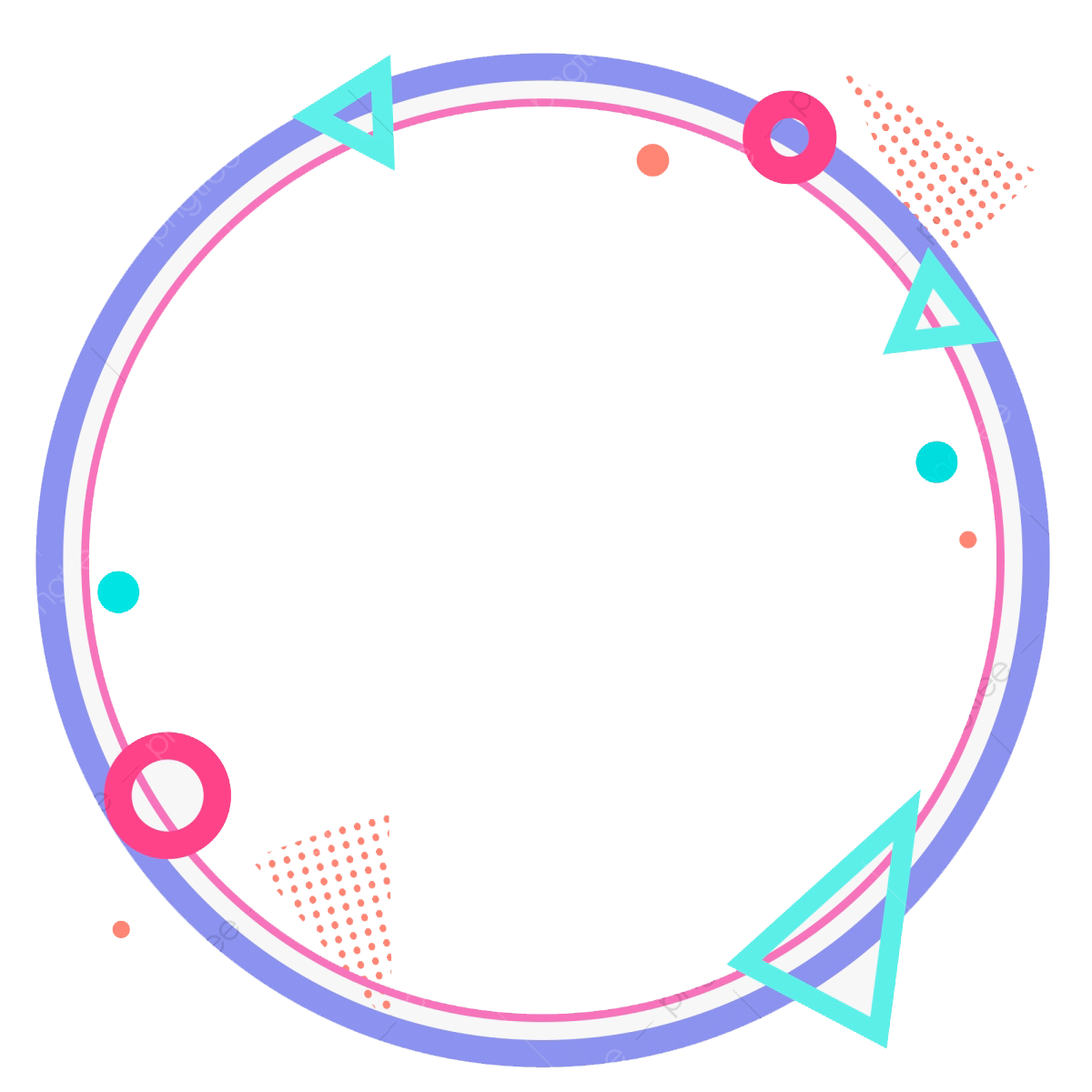 شكراً لحسن الاصغاء
سوف نزودك بشهادة المشاركة لاحقاً